Staying Alive
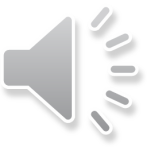 Flourishing in a demanding mission environment
Intro
Who are we?
Why are we the experts?
[Speaker Notes: GEOGY

Who are we?

Why are we the experts?
- We are not!
- We’re still learning
- We’ve had some great mentors
God is Gracious!


Example of tomato plants]
Psalm 1
1 Blessed is the one    	who does not walk in step with the wicked	or stand in the way that sinners take    	or sit in the company of mockers,2 but whose delight is in the law of the Lord,    	and who meditates on his law day and night.3 That person is like a tree 
	planted by streams of water,    	which yields its fruit in season	and whose leaf does not wither—    	whatever they do prospers.
[Speaker Notes: JESSIE

Read Psalm 1

	1 Blessed is the one    	who does not walk in step with the wicked	or stand in the way that sinners take    	or sit in the company of mockers,
	2 but whose delight is in the law of the Lord,    	and who meditates on his law day and night.
	3 That person is like a tree 
	planted by streams of water,    	which yields its fruit in season	and whose leaf does not wither—    	whatever they do prospers.]
Does this describe you?
Delight and meditate on the law of the Lord
Planted by streams of water
Fruit in season
Your leaves do not wither
Prosper in everything
[Speaker Notes: JESSIE

SLIDE

Does this describe you?
	Delights and meditate on the law of the Lord
	Planted by streams of water
	Fruit in season
	Leaves that does not wither
	Prosper in everything]
The Reality…
[Speaker Notes: GEOGY]
Pulse Check
Are you thriving and bearing fruit?

Are you barely surviving?

Are you withering on the vine? 

What are the things that choke our growth?
[Speaker Notes: GEOGY

I think we could conclude this session right there. 
Lucy hits the nail right on the head when she says… “I think we are fighting a losing game”

So we wanted to stop and ask the following questions…

SLIDE
Are you thriving and bearing fruit?
Are you barely surviving?
Are you withering on the vine? 
What are the things that choke our growth?
(Class participation)]
Chaos
[Speaker Notes: JESSIE 

This is a great picture of chaos.  

How would you like it if this were the wallpaper in your house?

Unfortunately, this is what some of our lives look like…]
Living in Chaos
Affects our witness
Affects our legacy
Affects our sustainability
[Speaker Notes: Jessie

What are the effects of living in that chaos?

SLIDE
Affects our witness
We will be known for being 
chaotic, 
too busy, 
impersonal, 
superficial, 
not people of our word
Tired and exhausted
Mom visiting
SLIDE
Affects our legacy
A lot of resentment toward the church and ministry by our children
I am reminded of the sad statistic that 90% of children that grew up in evangelical Christian homes leave the faith by the time they are in college.
Our number one responsibility is to disciple our children.  We cannot forsake that mission field for the one outside of our home.  
SLIDE
Affects our sustainability
Seed for Bitterness
Closer to Burnout
When we burnout, the whole ministry suffers]
Living among chaos
Poor

Missions

Christ ministered in chaos!
[Speaker Notes: Jessie

I love this picture..
This picture captures the essence of  chaos

SLIDE
Chaos is synonymous with the poor
Chaos is why missions exists

Christ lived among chaos yet He was the Prince of Peace
He found time to get away 
He carved out time to be in Scriptures and in Prayer
He made time to visit with his friends, he made time for children, he broke bread with his disciples.]
“Seek the Peace”
5 “Build houses and settle down; plant gardens and eat what they produce. 6 Marry and have sons and daughters; find wives for your sons and give your daughters in marriage, so that they too may have sons and daughters. Increase in number there; do not decrease. 
7 Also, seek the peace and prosperity of the city to which I have carried you into exile. Pray to the Lord for it, because if it prospers, you too will prosper.”
Jeremiah 29
[Speaker Notes: Geogy

God has called us to seek the peace and prosperity of the city to which he has called us.

Jeremiah 29 is God’s command and order to the Israelites after they were called to exile in Babylon. 

The Israelites were probably hoping for a promise that God would deliver from the heathen nation of Babylon. 
Instead, God gave them a sobering command… 
To build houses, plant gardens.
To marry and have children.
Basically, he was telling them to settle down, make roots, and be fruitful now. 
He was telling a group of exiles who were desperate for their homes that this was their new home.  
But ends with a final command and a promise…
 

SLIDE
 7 seek the peace and prosperity of the city to which I have carried you into exile. 
Pray to the Lord for it, because if it prospers, you too will prosper.”

The call for us is the same.  
Wherever God has called us, 
Settle, root, grow, bear fruit
Seek and pray for peace. 
Be the Peace of Christ to a world that only knows chaos.  

That is exactly what Daniel does…]
Daniel
[Speaker Notes: GEOGY

So what does that look like?

Despite being torn away from his home to live as an exile in the vile and sinful nation of Babylon, 
Daniel found a way of finding peace in his chaos and allowing that peace to transform that nation.  

What does it mean to find peace in your chaos?]
Finding Peace in your Chaos
Know who you are
Root yourself in God’s Promises
Understand seasonality 
Protect your rest
Look for Joy in the Journey
Family Buy-In
Know your talents and Know your limits
Do not move boundary stones
[Speaker Notes: Jessie

So what does that look like?
What does it mean to find peace in your chaos?

SLIDE
Know who you are
Root yourself in God’s Promises
Seek to be deliberate with Eternal truths
Understand seasonality 
Protect your rest
Look for Joy in the Journey
Family Buy-In
Know your talents and Know your limits
Do not move boundary stones]
Know who you are
You are My beloved Son, 
in You I am well-pleased.

					~ Luke 3:22
[Speaker Notes: Geogy

We are the Beloved Sons and Daughter of Christ with whom His favor rests.  

This must be core to the why we do what we do.]
“When we have come to believe in the voices that call us worthless and unlovable, then success, popularity, and power are easily perceived as attractive solutions. The real trap, however, is self-rejection. As soon as someone accuses me or criticizes me, as soon as I am rejected, left alone, or abandoned, I find myself thinking, "Well, that proves once again that I am a nobody." ... [My dark side says,] I am no good... I deserve to be pushed aside, forgotten, rejected, and abandoned. Self-rejection is the greatest enemy of the spiritual life because it contradicts the sacred voice that calls us the "Beloved." Being the Beloved constitutes the core truth of our existence.” 
 Henri J.M. Nouwen
[Speaker Notes: JESSIE
 Henri J.M. Nouwen 
“Over the years, I have come to realize that the greatest trap in our life is not 
success, popularity, or power, but self-rejection. 
Success, popularity, and power can indeed present a great temptation,
but their seductive quality often comes from the way they are part of the much 	
larger temptation to self-rejection. 

When we have come to believe in the voices that call us worthless and unlovable, then success, popularity, and power are easily perceived as attractive solutions. 
The real trap, however, is self-rejection. 
As soon as someone accuses me or criticizes me, as soon as I am rejected, left alone, or abandoned, I find myself thinking, "Well, that proves once again that I am a nobody.“

 ... [My dark side says,] I am no good... I deserve to be pushed aside, forgotten, rejected, and abandoned. 

Self-rejection is the greatest enemy of the spiritual life because it contradicts the sacred voice that calls us the "Beloved.“
Being the Beloved constitutes the core truth of our existence.” 


GEOGY
Christ heard those words even before he started his ministry

Immediately after he heard that precious affirmation, 
	he went into the dessert, 
	where he heard opposing words challenging him to prove 
		his power, 
		his status, 
		his wealth.   

We seek praise and kudos from everything other than Christ. 
We yearn for the applause of men and the admiration of our patients.
Unfortunately, this only leads to us withering on the vine. 

We must be rooted in the right stuff, lest we become anemic and die.]
Rooted
Scripture 
Prayer
Fellowship  Accountable relationships
Local Church
[Speaker Notes: Jessie

SLIDE

Scripture 
Prayer
Fellowship  Accountable relationships
Local Church
Long-term sustainability marked by church involvement

Cynthia Hale story]
Balancing Act   vs Conducting a Symphony
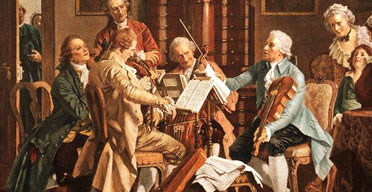 [Speaker Notes: Geogy


SLIDE

Balancing Act

Conducting a Symphony]
Understanding Seasonality
Need to re-evaluate every 3-4 months
What’s working
What’s not
What is God calling me to
What is God calling me away from
[Speaker Notes: Geogy

Not a marathon
Series of sprints


SLIDE
Need to re-evaluate every 3-4 months
What’s working
What’s not
What is God calling me to/ away from]
Protect your Rest
Physical Rest 
Sleep
Exercise
Diet
Mental Rest
Work, church, ministry
Cellphone, emails, Facebook/social media
Emotional Rest
People who drain – Debbie Downers
Cellphone, emails, Facebook/social media
Sabbath
[Speaker Notes: GEOGY

SLIDE
Protect your Rest
The Power of Full Engagement – Jim Loehr and Tony Schwartz

Physical Rest 
Sleep
Exercise
Diet

Mental Rest
Work, church, ministry
Cellphone, emails, Facebook/social media
Friday nights

Emotional Rest
Set boundaries on those who drain – Debbie Downers
Cellphone, emails, Facebook/social media
flag system

Sabbath
This is a command, not an option.  
Sabbath starts on Friday
It means preparing
It means resting
It means communing with family and friends
It means engaging in activities that energize us]
Joy in the Journey
Date Nights
Family Nights
Friends 
Vacations
[Speaker Notes: Jessie

SLIDE
Date Nights

Family Nights
Mullinax challenge
Sunday Huddle

Have friends that you can have fun with as well as be real 

Vacations
Purple Robe]
Family Buy In
Frequent Family Pulse checks
[Speaker Notes: Jessie

Making sure everyone in on board and doing frequent Pulse checks
Vacation times

Geogy
Ministry times (Jonathan)]
Know your talents, Know your limits
one sows and another reaps
shake the dust off your feet
[Speaker Notes: Geogy

Being ok with walking away from patients/ministry with unmet needs
Got to be ok cutting our losses and stepping away

Photo #1 John 4:36
“I send you to reap what you have not worked for.  Others have done the hard work, and you have reaped the benefits of their labor.”  


SLIDE
Mathew 10:14
“If anyone will not welcome you or listen to your words leave that home or town and shake the dust off your feet.”]
Do not move boundary stones
Do not move an ancient boundary stone set up by your ancestors
Proverbs 22: 28
[Speaker Notes: Geogy

Do not move an ancient boundary stone 
set up by your ancestors
Proverbs 22: 28]
Always Green, Always Bearing Fruit
7 “But blessed is the one who trusts in the Lord,    	whose confidence is in him.8  They will be like a tree planted by the water    	that sends out its roots by the stream.   It does not fear when heat comes;    	its leaves are always green.   It has no worries in a year of drought   	and never fails to bear fruit.”
Jeremiah 17: 7-8
[Speaker Notes: GEOGY

Our prayer is not that we would have depressed you 
Or worse, convinced you that you are dying or burning out. 

Rather, our prayer is that we would understand the glorious gift of being rooted in Christ, 
Always green
Always bearing fruit

Our prayer is that you find joy in the journey, 
that you learn to thrive in every season, 
and put safeguards that protect you and your family as you seek the peace of the land that God has called you to.]
Recommend Further Readings
The Power of Full Engagement  
	- Jim Loehr and Tony Schwartz

On Being a Missionary 
	- Thomas Hale 

Ordering your Private World
Gordon MacDonald
Saying No
I can’t commit as I am working on other projects right now.

Now’s not a good time.  Can we try for another time?		
 I’d love to do this, but …

 Let me think about it first and I’ll get back to you.

 I’m not the best person to help on this. Why don’t you try X?

 No, I can’t.
[Speaker Notes: GEOGY
*** I don’t think we will have time for this]